Welcome to A Level Religious Studies
Philosophy, Ethics, and Developments in Christian Thought
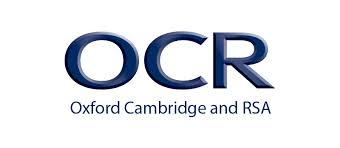 Specification: H573
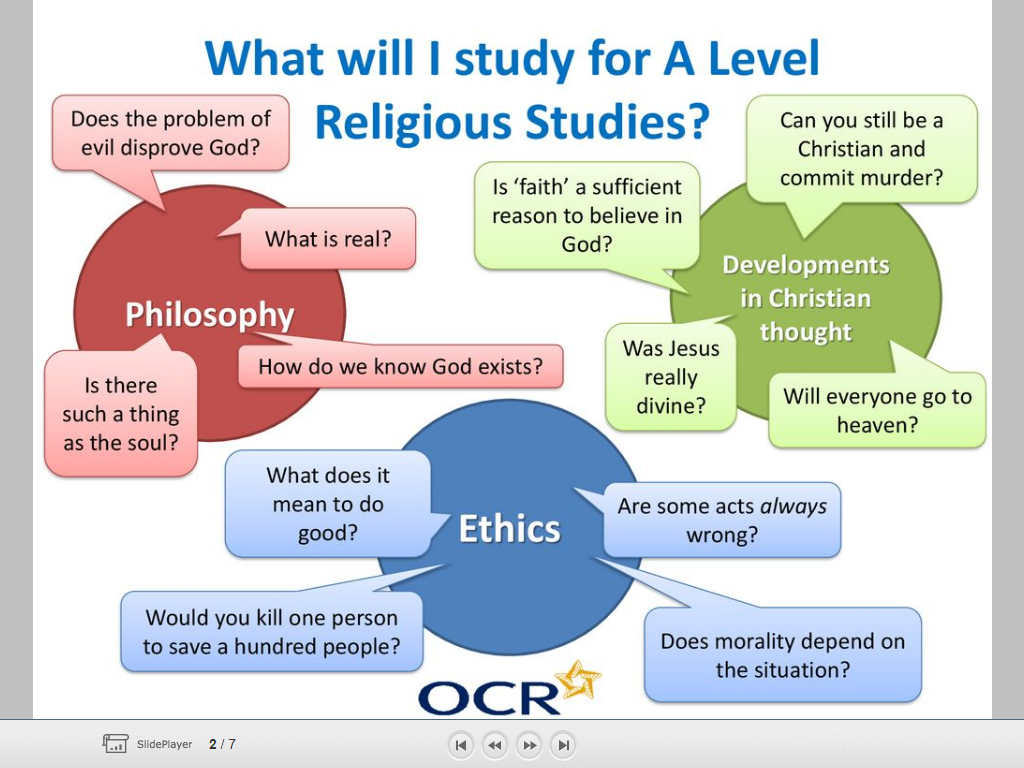 Philosophy
Ethics
Developments ion Christian Thought
What is the exam like?
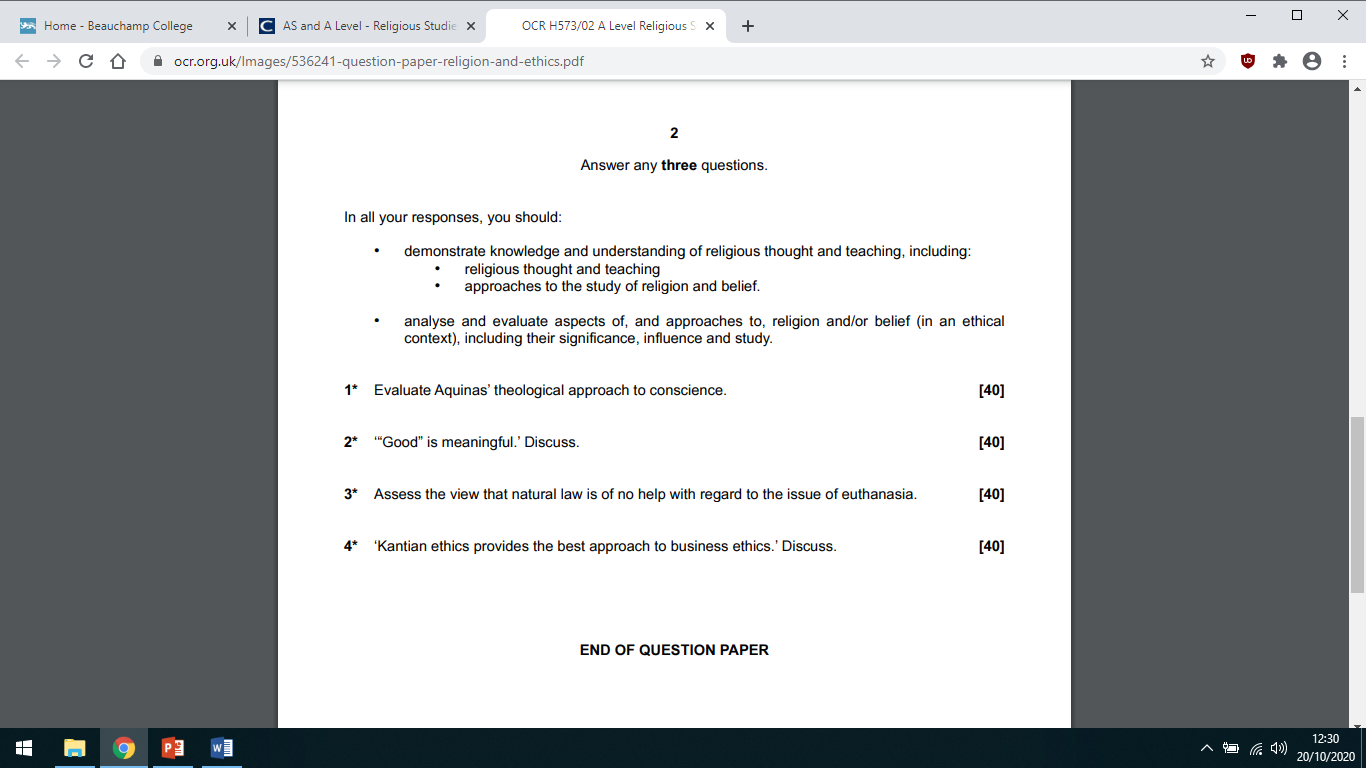 ETHICS
Frequently Asked Questions
Do you need to be religious to do the course?
What skills would you require to study Religious Studies A Level?
What are the entry requirements?
Can I still do RS A Level if I did not do the GCSE?
Teaching: Primary to HE
Medicine
Law
What can YOU do with YOUR A Level in RS?
Nursing
Business/ Managerial
Further study such as:
PPE    Sociology    History
English     Philosophy    Theology
Liberal Arts   RS     Psychology
Social 
Work
Civil Service
The Russell Group of top universities has made it clear that RS A level provides ‘suitable preparation for University generally’, and both Oxford and Cambridge University include Religious Studies in the top level list of ‘suitable Arts A levels’. Universities like students who can reason and think in a mature and balanced way, as does the world of work. Religious Studies builds these skills of analysis and debate, critical thinking and mature reflection.